Medication Management Competency
Licensed Nurse Staff Training
[Speaker Notes: Welcome the nurse to competency session on Medication Management for Nurses]
Objectives
Upon completion of the program, attendees should be able to:
Verbalize understanding of a comprehensive Medication Management System
Describe  a safe and accurate medication management system for unnecessary drugs, psychotropic drugs and medication regimen review
Promote a safe and accurate medication administration and storage
Understand and verbalize the process for assessment, planning, implementation and monitoring/evaluation and staff competency
Review and understand facility specific Medication Management Policy and Procedure including Medication Administration
[Speaker Notes: Read the objectives above]
Medication Administration
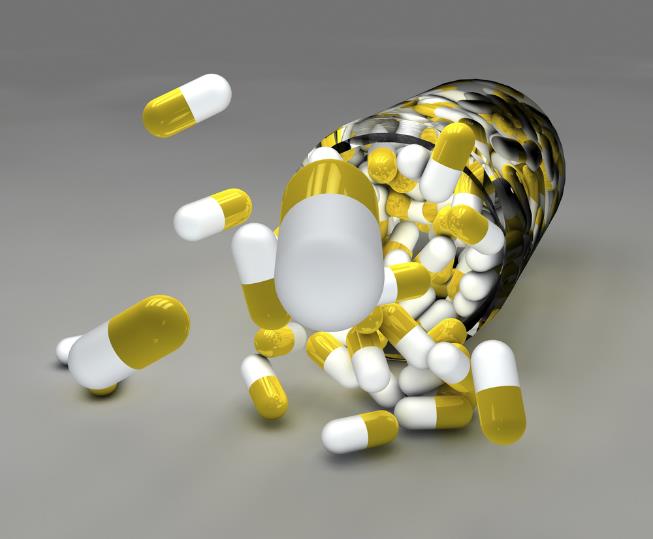 Recognition of the problem/need, 
Assessment, diagnoses
Medication administration, 
Management, monitoring and revising the individualized, person-centered approach to care
Documentation consistent with standards of medication management and administration standards.
[Speaker Notes: Review the bullet points with the nurses 

A  safe and competent medication management system that is based on best practice and the care process of the residents that includes: 
Recognition of the problem/need, 
Assessment, diagnoses
Medication administration, 
Management, monitoring and revising the individualized, person-centered approach to care
Documentation consistent with standards of medication management and administration standards.]
Regulations Associated with Medication Management
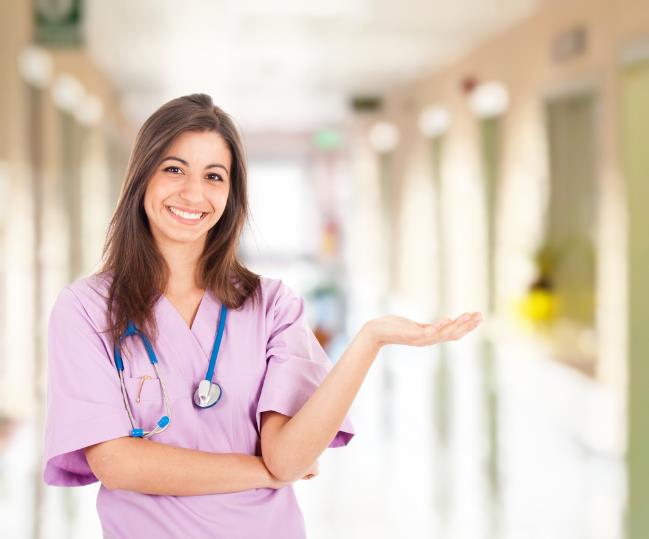 F726:  Nursing Services
Competency in skills and techniques necessary to care for residents’ needs – Medication Management
https://www.cms.gov/Regulations-and-Guidance/Guidance/Manuals/downloads/som107ap_pp_guidelines_ltcf.pdf
[Speaker Notes: WE will be addressing several regulations regarding medication management.  Proper administration of medications is crucial for safe, quality of care as well as compliance!]
Regulations Associated with Medication Management
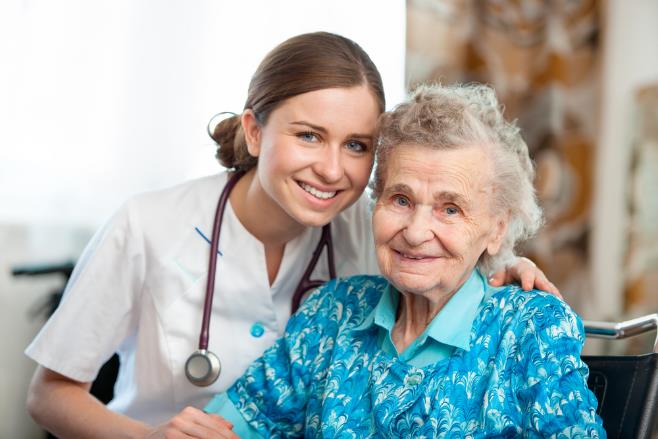 F757:  Unnecessary Drugs
Medication management is based in the care process and includes recognition or identification of the problem/need, assessment, diagnosis/cause identification, management/treatment, monitoring, and revising interventions, as warranted as well as documenting medication management steps
https://www.cms.gov/Regulations-and-Guidance/Guidance/Manuals/downloads/som107ap_pp_guidelines_ltcf.pdf
Regulations Associated with Medication Management
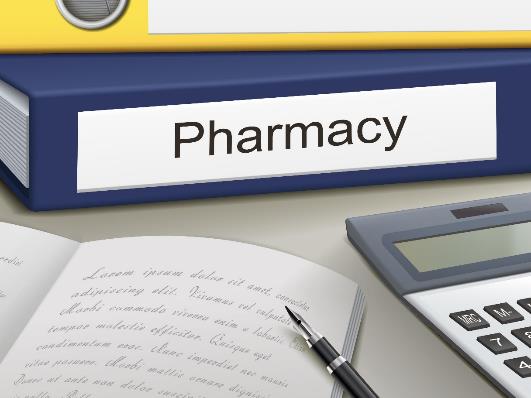 F755 - §483.45 Pharmacy Services 
§483.45(a) Procedures. 
A facility must provide pharmaceutical services (including procedures that assure the accurate acquiring, receiving, dispensing, and administering of all drugs and biologicals) to meet the needs of each resident.
https://www.cms.gov/Regulations-and-Guidance/Guidance/Manuals/downloads/som107ap_pp_guidelines_ltcf.pdf
[Speaker Notes: This is why the facility has procedures on documentation when receiving, administering and disposal of medications.  This does not only apply to the long term care requirements—these are also related to State and Federal laws.]
Survey Requirements for Medication Administration
F759
“Free of medication error rates of 5% or more”
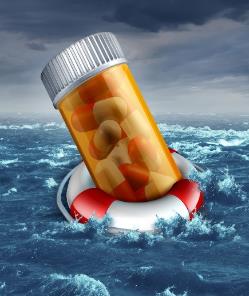 F760
“Residents are free of significant medication errors”
https://www.cms.gov/Regulations-and-Guidance/Guidance/Manuals/downloads/som107ap_pp_guidelines_ltcf.pdf
[Speaker Notes: Medication errors are an area that we want to be sure we have safeguards to prevent.  We also want a system that is open and quality driven that encourages all staff to openly report medication errors and systems that could potentially lead to an error.  These are 2 of the f-tags that surveyors will review during the survey]
Regulatory Requirements
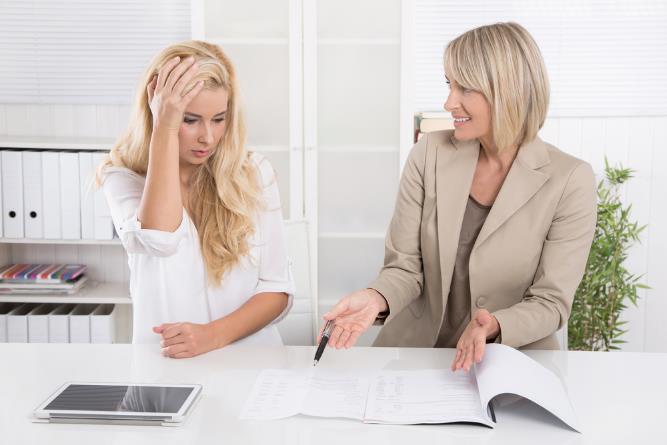 Definitions:
“Medication Error” means the observed or identified preparation or administration of medications or biologicals which is not in accordance with: 
The prescriber’s order; 
Manufacturer’s specifications (not recommendations) regarding the preparation and administration of the medication or biological; or 
Accepted professional standards and principles which apply to professionals providing services. Accepted professional standards and principles include the various practice regulations in each State, and current commonly accepted health standards established by national organizations, boards, and councils.
https://www.cms.gov/Regulations-and-Guidance/Guidance/Manuals/downloads/som107ap_pp_guidelines_ltcf.pdf
[Speaker Notes: (Discuss facility protocol for Medication errors)
Reporting (physician, resident, resident representative, supervisor, DON, etc.)
Resident monitoring/documentation/follow up
Paperwork (Medication error forms)]
Regulatory Requirements
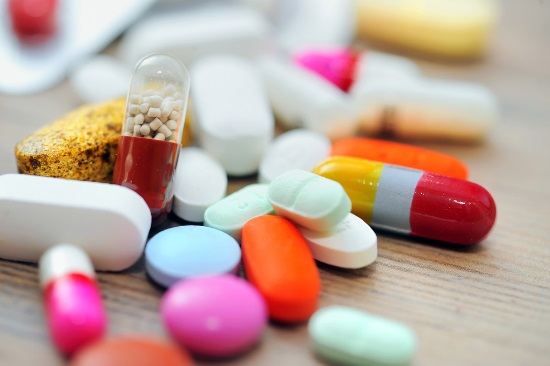 Definitions-continued:
“Significant medication error” means one which causes the resident discomfort or jeopardizes his or her health and safety.
https://www.cms.gov/Regulations-and-Guidance/Guidance/Manuals/downloads/som107ap_pp_guidelines_ltcf.pdf
[Speaker Notes: Criteria for judging significant medication errors as well as examples are provided below. 
Significance may be subjective or relative depending on the individual situation and duration, e.g., constipation that is unrelieved because an ordered laxative is omitted for one day, resulting in a medication error, may cause a resident slight discomfort or perhaps no discomfort at all. However, if this omission leads to constipation that persists for greater than three days, the medication error may be deemed significant since constipation that causes an obstruction or fecal impaction can directly jeopardize the resident’s health and safety.]
Additional Definitions
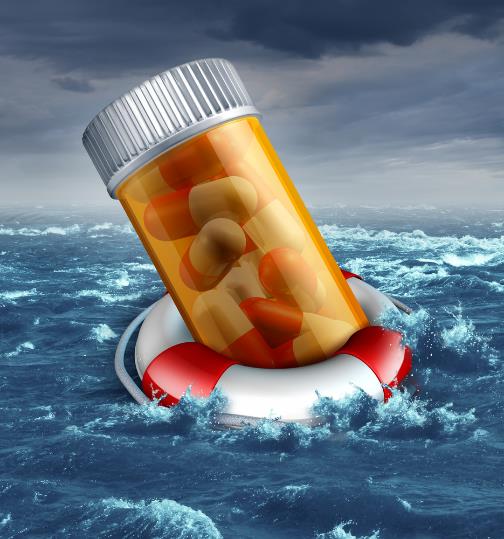 Adjuvant Medications
Adverse Consequences
Acquiring Medications
Excessive Dose
Harm
Diversion
Duplicate Therapy
Indication for Use
Reconciliation
Medication Reconciliation
https://www.cms.gov/Regulations-and-Guidance/Guidance/Manuals/downloads/som107ap_pp_guidelines_ltcf.pdf
[Speaker Notes: “Adjuvant Medication” describes any medication with a primary indication other than pain management but with analgesic properties in some painful conditions
“Adverse consequence” is an unpleasant symptom or event that is due to or associated with a medication, such as impairment or decline in a resident’s mental or physical condition or functional or psychosocial status.  It may include various types of adverse drug reactions and interactions (e.g., medication-medication, medication-food, and medication-disease)”
Acquiring Medications:  Discuss facility system for ordering, new residents, etc.
“Excessive dose” means the total amount of any medication (including duplicate therapy) given at one time or over a period of time that is greater than the amount recommended by the manufacturer’s label, package insert, and accepted standards of practice for a resident’s age and condition. 
“Diversion of medications” is the transfer of a controlled substance or other medication from a lawful to an unlawful channel of distribution or use, as adapted from the Uniform Controlled Substances Act.
Duplicate therapy” refers to multiple medications of the same pharmacological class/category or any medication therapy that substantially duplicates 
“Indications for use” is the identified, documented clinical rationale for administering a medication that is based upon an assessment of the resident’s condition and therapeutic goals and is consistent with manufacturer’s recommendations and/or clinical practice guidelines, clinical standards of practice, medication references, clinical studies or evidence-based review articles that are published in medical and/or pharmacy journals.
Reconciliation” refers to a system of recordkeeping that ensures an accurate inventory of medications by accounting for controlled medications that have been received, dispensed, administered, and/or, including the process of disposition
Medication Reconciliation is a process (usually with admission or readmission) of comparing old list of medication with new list and recognizing any discrepancies in order to communicate to the practitioner to ensure the correct medication orders.]
Essentials of Medication Management
[Speaker Notes: Next—we will be discussing the required steps for medication administration]
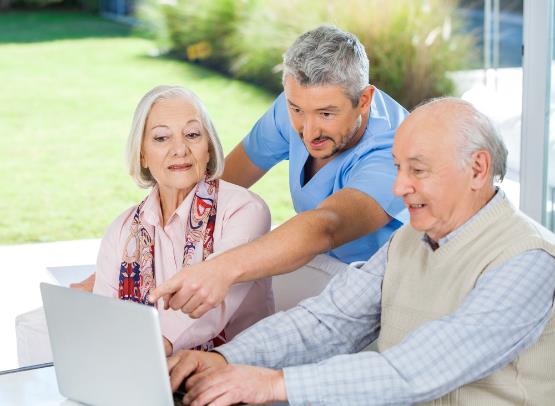 When selecting medications and non-pharmacological approaches, members of the IDT, including the resident, his or her family, and/or representative(s), participate in the care process to identify, assess, address, advocate for, monitor, and communicate the resident’s needs and changes in condition.
Resident/Resident Representative Involvement
https://www.cms.gov/Regulations-and-Guidance/Guidance/Manuals/downloads/som107ap_pp_guidelines_ltcf.pdf
[Speaker Notes: When non-pharmacological approaches are chosen and care planned, staff must follow the care plan as these are intended to assist with meeting resident’s goals while reducing medication use whenever possible]
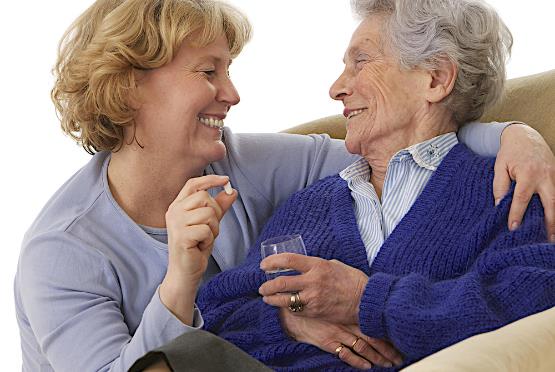 Medication Management includes:
• Involvement of the resident, his or her family, and/or the resident representative in the medication management process. 
• Selection of medications(s) based on assessing relative benefits and risks to the individual resident; 
• Evaluation of a resident’s physical, behavioral, mental, and psychosocial signs and symptoms, in order to identify the underlying cause(s), including adverse consequences of medications;
Medication Management
https://www.cms.gov/Regulations-and-Guidance/Guidance/Manuals/downloads/som107ap_pp_guidelines_ltcf.pdf
Medication Management
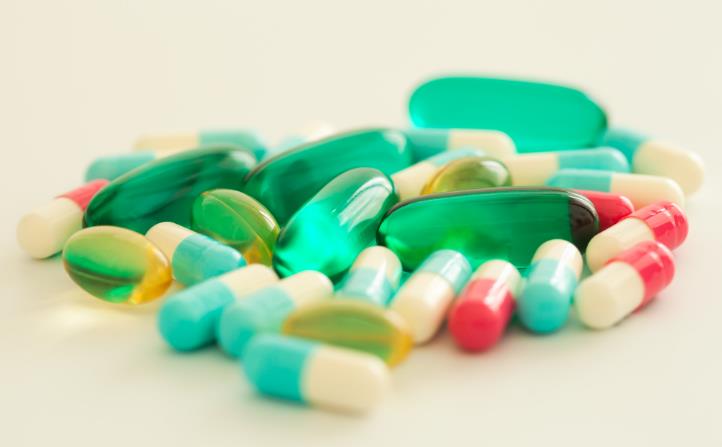 Medication Management includes: (continued)
• Selection and use of medications in doses and for the duration appropriate to each resident’s clinical conditions, age, and underlying causes of symptoms and based on assessing relative benefit and risks to, and preferences and goals of, the individual resident; 
• The use of non-pharmacological approaches, unless contraindicated, to minimize the need for medications, permit use of the lowest possible dose, or allow medications to be discontinued;
https://www.cms.gov/Regulations-and-Guidance/Guidance/Manuals/downloads/som107ap_pp_guidelines_ltcf.pdf
Medication Management
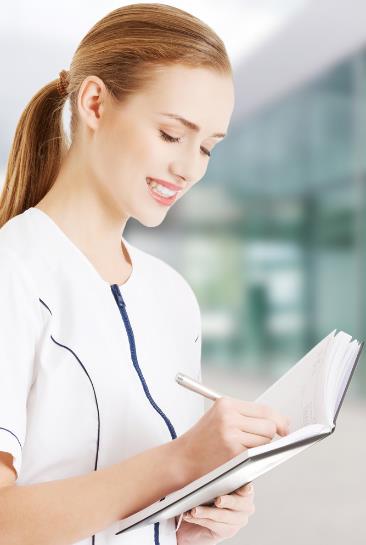 Medication Management includes: (continued)
• The monitoring of medications for efficacy and adverse consequences. 
• Resident Choice –If a resident declines treatment, the facility staff and physician should inform the resident about the risks related to the lack of the medication, and discuss appropriate alternatives such as offering the medication at another time or in another dosage form, or offer an alternative medication or non-pharmacological approach.
https://www.cms.gov/Regulations-and-Guidance/Guidance/Manuals/downloads/som107ap_pp_guidelines_ltcf.pdf
[Speaker Notes: Nurses must document monitoring for medications for efficacy and adverse consequences
**Is the medication working?  Meeting therapeutic goal?
**Nurses are expected to include prevention, identification and responding to adverse consequences]
Medication Management
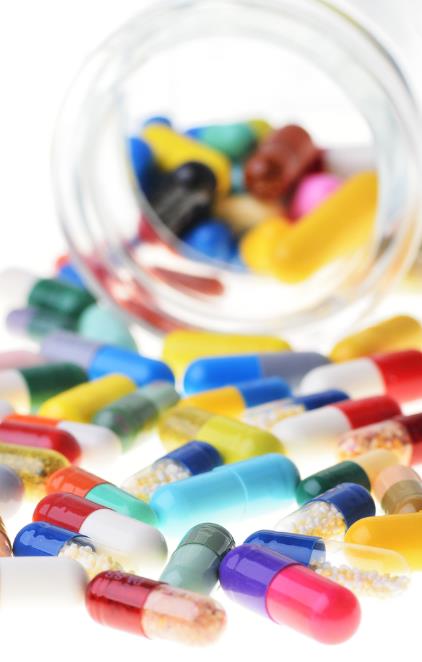 Medication Management includes: (continued)
Advance Directives – A resident’s advance directives may include withdrawing or withholding medications. Whether or not a resident has an advance directive, the facility is responsible for giving treatment, support, and other care that is consistent with the resident’s condition and applicable care instructions, according to the resident’s care plan.
https://www.cms.gov/Regulations-and-Guidance/Guidance/Manuals/downloads/som107ap_pp_guidelines_ltcf.pdf
[Speaker Notes: Do you review the resident’s advance directive when it comes to new orders??  Even medication orders?]
Medication Management
Medication Management includes: (continued)
Indication for Use:
The resident’s medical record must show documentation of adequate indications for a medication’s use and the diagnosed condition for which a medication is prescribed.
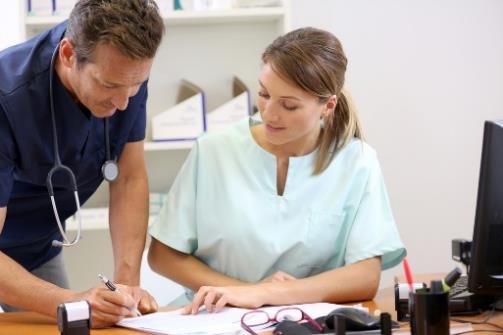 https://www.cms.gov/Regulations-and-Guidance/Guidance/Manuals/downloads/som107ap_pp_guidelines_ltcf.pdf
[Speaker Notes: This is why it is important to have those conversations on diagnosis, reason for use when an new medication is ordered—or even for new admissions or readmissions.]
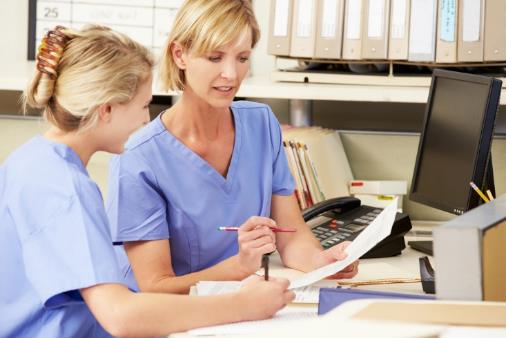 Medication Management includes: (continued)
Additional Considerations:
Admission/Readmissions
Multiple prescribers
New emergency orders 
Psychiatric disorders
Psychotropic Medications
Antipsychotic
Antidepressant
Antianxiety
Sedative/Hypnotics
Medication Management
https://www.cms.gov/Regulations-and-Guidance/Guidance/Manuals/downloads/som107ap_pp_guidelines_ltcf.pdf
[Speaker Notes: Admission/Readmissions:  Do they have all diagnoses and conditions documented for rationale for medication?
Multiple prescribers:  Good communication can reduce potential for error
New emergency orders:   In emergency situations, it is important to identify and address the underlying causes of the problem or symptoms.
Psychiatric disorders:  Attempt to identify the cause of the distress
**Refer to facility policy an procedure on Psychotropic Medications (monitoring, new orders, consent, assessment, non-pharmacological interventions, behavior monitoring, etc.)
Antipsychotic
Antidepressant
Antianxiety
Sedative/Hypnotics]
Basic Safety Principles
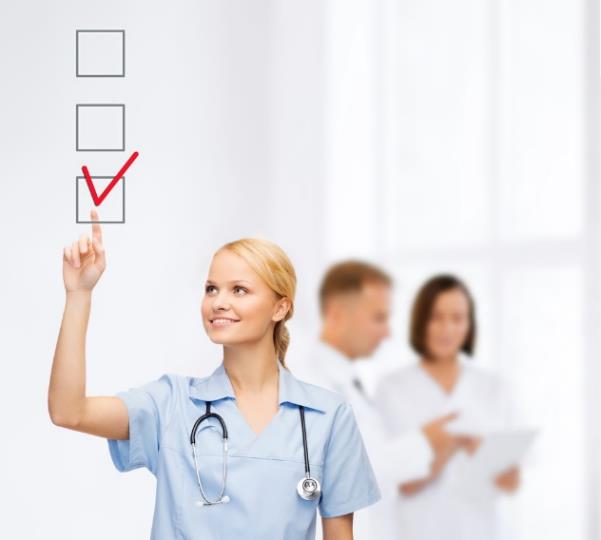 7 Rights:
Resident
Drug
Dose
Route
Time
Reason
Documentation
3 Checks:
Opening the container
Removing the medication
Replacing the container
[Speaker Notes: Safety is crucial so remember the basic checks for medication administration]
Right Resident
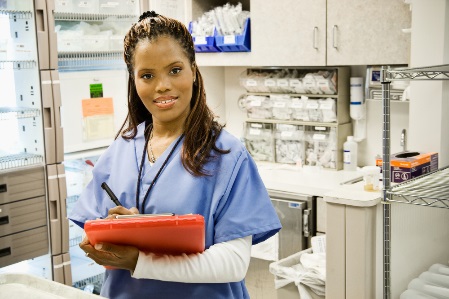 Read the order.
Verify the resident’s identification. 
Using 2 methods is best practice
Bracelet/Barcode
Photograph on MAR
OR ADD FACILITY PROCESS
Ask resident what his/her name is or to spell his/her name
Do not say, “Are you John Doe?”  The resident may say, “Yes,” even though he/she did not hear or understand the question.
Visual identification by a staff member familiar with the resident
[Speaker Notes: Add facility identification procedures]
Right Drug
Read the order.
If the order is not clear, consult the prescriber.
Make sure the drug is transcribed correctly on the MAR,
Select the right drug.  
Read the label on the container and the name of the medication 3 times.
Look at the color, odor, and consistency of the drug.  
Unusual characteristics should be questioned.
Administer medication only from a clearly labeled container.
Avoid conversations during preparation of medications.
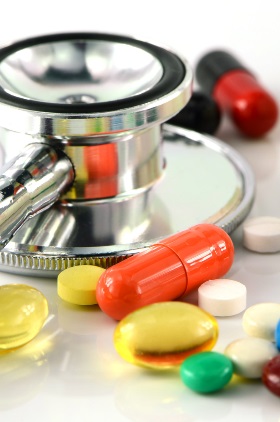 [Speaker Notes: When you are administering medications, avoid distractions!  Unless a true emergency—concentration is vital to prevent mistakes!]
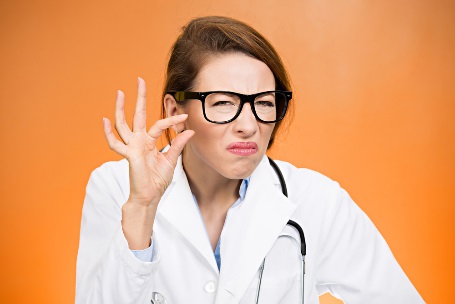 Right Dose
Read the order.
Have the MAR in front of you before preparing the medication.
Know the abbreviations used.
Consider the age and weight of the resident.  
This may help to find an error in the order.
Assist the resident in taking all the medication that is ordered.
[Speaker Notes: Know the minimum and maximum dose of the medicine administered.  
Recognize fraction dosages, multiple tablets, and concentrations correctly.]
Right Route
Read the order.
Know the abbreviations used to designate the route of administration.
Review the available forms of the medication to make sure the drug can be given according to the order.
Make sure the resident is able to take the medication by the route indicated/ordered.
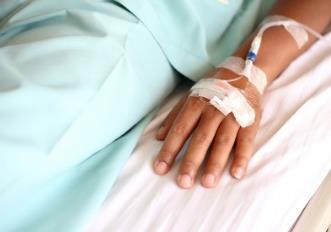 [Speaker Notes: ALWAYS review the correct order for route]
Right Time
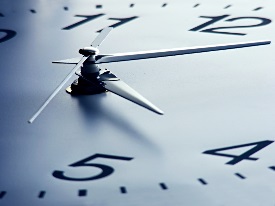 Read the order.
Know why a medication is ordered for certain times of the day and whether the time schedule can be altered.
Medication that must act at certain times is given priority during the medication pass. 
Give the medication as ordered in relation to food intake.
a.c. = before meals
p.c. = after meals
Give the medication according to the action expected.
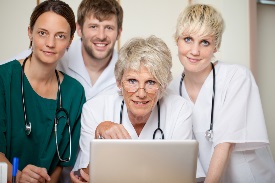 [Speaker Notes: Some dosing schedules are necessary to maintain therapeutic blood levels (e.g., antibiotics, anti-seizure medications)
(e.g., insulin should be given at a precise interval before a meal)

(e.g., hypnotics at bed time, diuretics during the morning]
Right Reason
Check that the resident is receiving the medication for the appropriate reason
Know the approved reasons for giving the medication
Check diagnosis list
Review signs and/or symptoms resident is having
Check allergy list
Contact prescriber if there are any questions
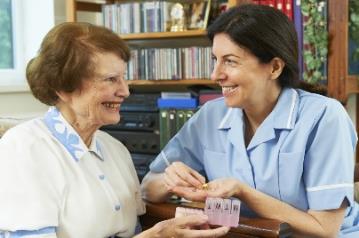 [Speaker Notes: Use drug resource manuals and/or consult pharmacy]
Right Documentation
Documentation should clearly reflect the resident’s name, the medication, the time, the dose, and the route.
Sign the MAR immediately after medication administration.
Record only medications that you have prepared and have administered yourself.
Use only approved facility practices.
Record the effects observed.
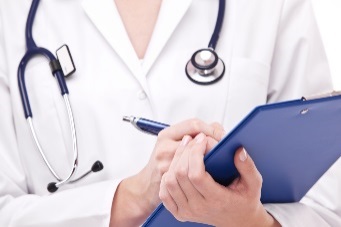 [Speaker Notes: Never record a medication before it is given to the resident.
Record medication administration for each resident, not for a group of residents.
Record medications that are refused or held and the reason for not giving the medication (e.g., vomited, out of facility, outside vital sign parameters for administration)]
General Medication Administration Tips
Hand hygiene prior to handling medication(s) and after administering medication(s).
Right resident, right medication, right dose, right route, right time.
Check vital signs prior to administration if indicated.
Never leave medications at the bedside.
Properly position resident.
Lock unattended medication cart.
Roll insulin suspensions.  Don’t create air bubbles.
Shake a drug that is labeled “shake well,” such as Dilantin elixir
If a controlled medication was given, make sure counts are accurate.
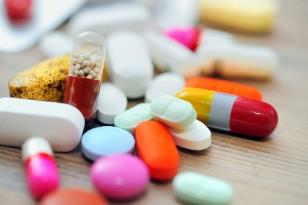 [Speaker Notes: Read tips]
Oral Medications
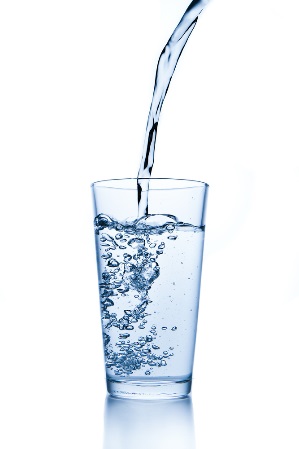 Considerations:
Proper positioning.
Adequate fluids.
Bulk laxatives, NSAIDs, potassium supplements
Review the “Do Not Crush” list.
Do not crush and combine medications then give all at once (e.g., in pudding, applesauce, ice cream).
Some medications may have an unpleasant taste, may discolor teeth.
[Speaker Notes: The most common, most convenient, and usually least expensive  route.
Inappropriate if the resident cannot swallow, if gastrointestinal tract mobility is reduced, or if the resident is experiencing nausea or vomiting.
Do not crush and combine medications then give all at once (e.g., in pudding, applesauce, ice cream).
Rationale:  If resident does not take all that is offered, how do you know what medications were taken and what amount of medications were taken?]
Nasogastric, Gastric, or PEG Tube Medications
Confirm tube placement.
Do not crush enteric coated or time-released medications
Obtain liquid forms whenever possible.
Do not crush and combine medications then give all at once.
Flush with the required amount of water before and after each medication unless physician orders indicate a different flush schedule due to the resident’s clinical condition.
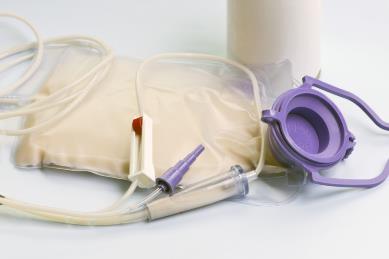 [Speaker Notes: Separate the administration of enteral nutrition formula and phenytoin (Dilantin) to minimize interaction.]
Make certain the skin is clean, dry, and non-irritated before applying the patch.
Date, time, and initial the patch.
Rotate sites with each application.
“Fentanyl transdermal patches present a unique situation given the multiple boxed warnings, and the substantial amount of fentanyl remaining in the patch after removal, creating a potential for abuse, misuse, diversion, or accidental exposure.  The Food and Drug Administration (FDA) and manufacturer instructions recommend that users dispose of used fentanyl patches by folding the patch in half with the sticky sides together and flushing the patch down the sink or toilet, due to the life threatening risks associated with exposure to or ingestion of the patch. “
Transdermal Medications
https://www.cms.gov/Regulations-and-Guidance/Guidance/Manuals/downloads/som107ap_pp_guidelines_ltcf.pdf
[Speaker Notes: Best practices: 
Document both application and removal of patches.
Document at change of shift that 2 nurses visually verified the number, location, date, time, and initials of patches containing controlled substances.]
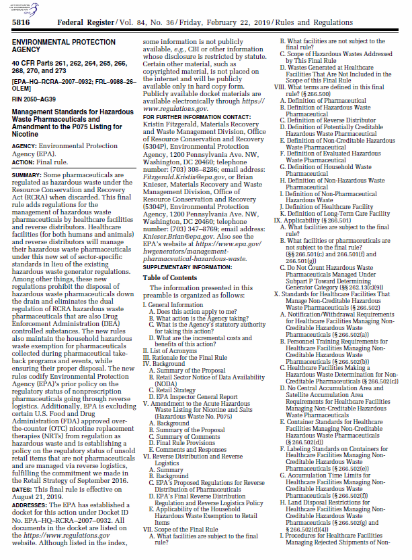 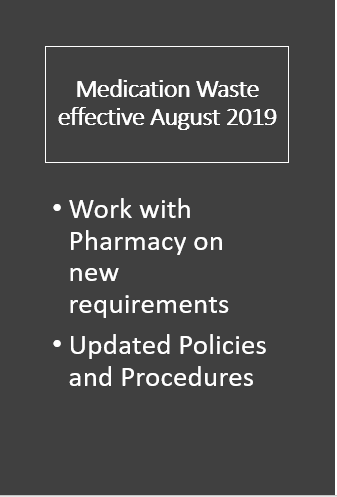 Medication Waste effective August 2019
Work with Pharmacy on new requirements
Updated Policies and Procedures
https://www.epa.gov/hwgenerators/management-pharmaceutical-hazardous-waste#standards
[Speaker Notes: New EPA standards in effect August 2019 
Discuss updated Policies and procedures as approved by Medical Director and Pharmacy to align with new requirements]
Inhalation Medications
Metered Dose Inhaler (MDI)
• “Shake the container well; 
• Position the inhaler in front of or in the resident’s mouth.  Alternatively a spacer or valved holding chamber may be used; 
• For cognitively impaired residents, many clinicians believe that the closed mouth technique is easier for the resident and more likely to be successful.  However, the open mouth technique often results in better and deeper penetration of the medication(s) into the lungs, when this method can be used. 
• If more than one puff is required (whether the same medication or a different medication), follow the manufacturer’s product information for administration instructions including the acceptable wait time between inhalations”
Follow manufacturers recommendations related to rinse
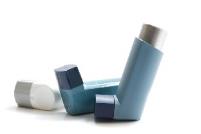 https://www.cms.gov/Regulations-and-Guidance/Guidance/Manuals/downloads/som107ap_pp_guidelines_ltcf.pdf
[Speaker Notes: For cognitively impaired residents, many clinicians believe that the closed mouth technique is easier for the resident and more likely to be successful. However, the open mouth technique often results in better and deeper penetration of the medication(s) into the lungs, when this method can be used. 
• If more than one puff is required (whether the same medication or a different medication), follow the manufacturer’s product information for administration instructions including the acceptable wait time between inhalations.]
Injection of Medications
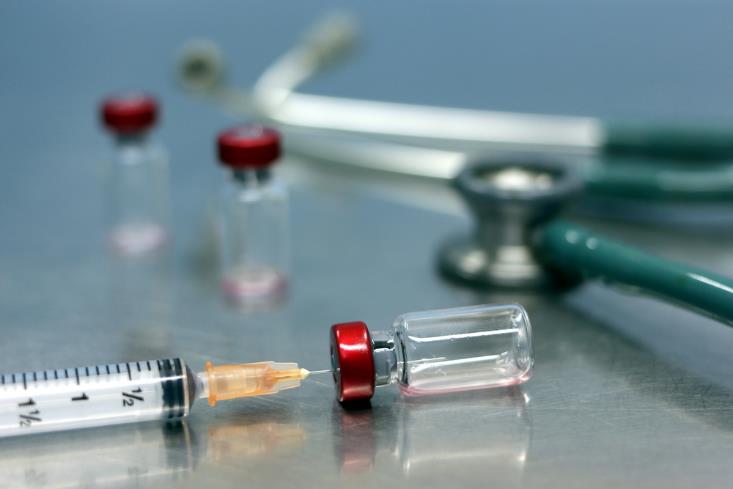 Purpose
Achieve rapid and systemic effect of the medication
Provide needed effect when the resident is unconscious, unable to swallow
Types
Intradermal
Subcutaneous
Intramuscular
Intravenous
[Speaker Notes: Intradermal:  Administered into the dermis, just below the epidermis.  No need to aspirate because few if any blood vessels.  Have longest absorption time of all parenteral routes.  Used for sensitivity test, such as TB and allergy, and for local anesthesia.

Subcutaneous:  Administered into the adipose tissue layer just below the epidermis and dermis.  Very few blood vessels so medications have a slow, sustained rate of absorption. No need to aspirate since likelihood injection into a blood vessel is small.

Intramuscular:  Used for medications that require a quick absorption rate but also a reasonably prolonged action.  Due to rich blood supply nearby, can absorb larger volumes of solution.  Choose site based on age and condition of the person and volume and type of medication.

Intravenous:  Medications given intravenously by nurses trained in procedure with annual demonstration and return demonstration.  
Insert state-specific licensure requirements here
Insert facility-specific requirements here
Include as necessary:
Saline lock (short venous access device)
Existing IV line with compatible IV solution
Existing IV line with incompatible IV solution
Peripheral, PICC, and central lines]
Insulin
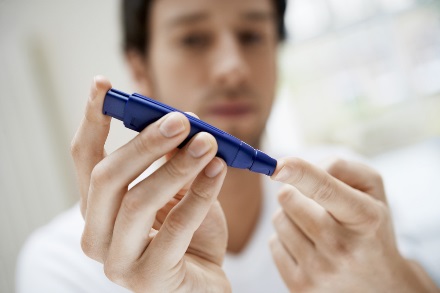 Different types.
There are rapid-, short-, intermediate-, and long-acting insulins. 
For each type of insulin, it is important to know how the insulin works and the onset, peak, and duration of the insulin.
[Speaker Notes: Administering 2 different types of insulin.
If a patient is ordered two types of insulin, some insulins may be mixed together in one syringe. Many insulins MAY NOT be mixed together.
Do not mix Lantus.
If administering cloudy insulin preparations (Humulin – N), gently roll the vial between the palms of your hands to re-suspend the medication.
Always draw up the short acting insulin first, to prevent it from being contaminated with the long acting. If too much insulin is drawn up from the second vial, discard syringe and start again.
**Discuss facility policy/procedure]
Review Facility Procedures
[Speaker Notes: Have facility procedures available for the following]
During Preparation
Read the entire order
Avoid conversations or distraction
Calculate the dosage accurately
Give medication only from a clearly labeled container
Read the label and compare it with the order 3 times
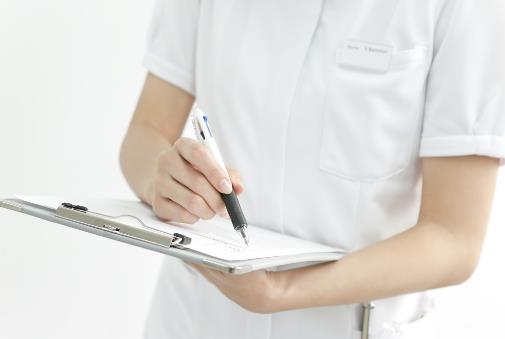 Medication Administration
[Speaker Notes: If you question the MAR, refer back to the provider’s order.
Read the label and compare it with the order 3 times:
Before taking the container from storage.
Before pouring the medication.
When returning the container to storage.
Also check the expiration date of the medication along with the 3 checks.]
Rules of Medication Administration
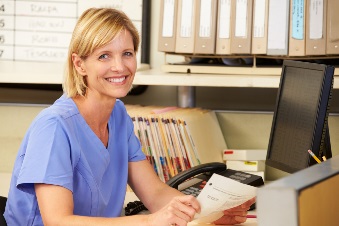 During Preparation
Do not touch medications with your hand.  
Prepare the medication just before the time of administration.
Never pre-pour
Never leave medication on or in the medication cart without proper identification
[Speaker Notes: Do not touch medications with your hand.  
Drop single tablets from the container to its lid and then into the medication cup or push medications through the blister pack directly into the cup.]
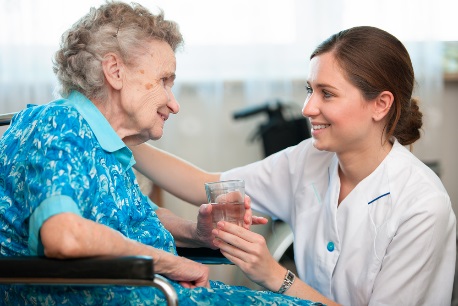 During Administration
Identify the resident correctly.
Only give medications prepared by yourself.
Do not leave medications with the resident.
Stay with the resident until he/she has taken the medication(s) completely.
Medication errors must be reported immediately to the supervisor.
Rules of Medication Administration
[Speaker Notes: Read rules]
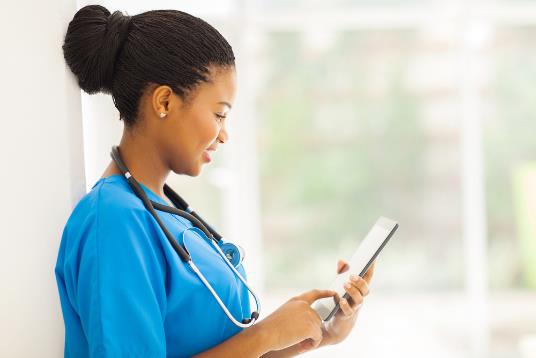 Before administering the drug:
Ask the resident if he/she has taken the medication before.
Review documented allergies.
Review drug resources for drug/drug, drug/herb, and drug/food interactions.
Review diagnoses.
Review lab values.
Read the order for the right resident, medication, dose, route, time, and reason.
Explain to the resident the medication’s name, purpose, and potential side effects.
Monitoring First Dose of Medication
[Speaker Notes: During and administering the drug:
Observe for changes in clinical status, adverse reactions, and allergic reactions.
Let nurse aide(s) know what to watch for with the new medication.
Monitor resident’s subjective response.
If an adverse reaction occurs, report immediately to the supervisor.]
Regulatory Requirements
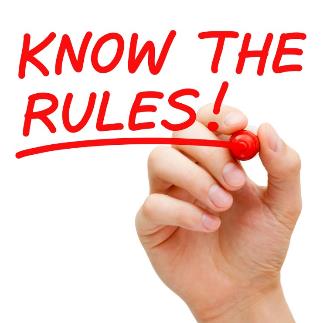 Surveyors look at determining whether an error is “significant” or “non-significant” based upon 3 general guidelines:
Resident condition
Drug Category
Frequency of Error
[Speaker Notes: Resident condition:  IF the resident condition required rigid control and monitoring a single missed or wrong dose could be significant
Drug Category:  If the medication is from a category that usually requires the resident to be titrated to a specific blood level, a single medication error could alter that level and precipitate a reoccurrence of symptoms or toxicity.
Frequency of Error:  If an error is occurring repeatedly there may be more reason to classify the error as significant]
CMS State Operations Manual-F760
https://www.cms.gov/Regulations-and-Guidance/Guidance/Manuals/downloads/som107ap_pp_guidelines_ltcf.pdf
[Speaker Notes: Here you can see CMS identifies S as Significant and NS as Not significant with examples]
CMS State Operations Manual-F760
https://www.cms.gov/Regulations-and-Guidance/Guidance/Manuals/downloads/som107ap_pp_guidelines_ltcf.pdf
[Speaker Notes: Here are more examples of wrong dose, route dosage form, medication and wrong time.]
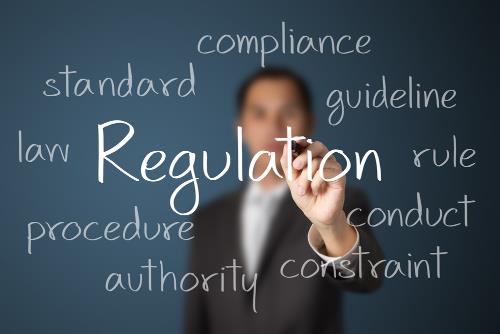 Following Manufacturers Specifications OR Accepted Professional Standards:
Failure to shake or mix a suspension
Crushing medications
 The standard of practice is that crushed medications should not be combined and given all at once via feeding tube.
Giving adequate fluids with medications
Nutritional and Dietary Supplements
CMS State Operations Manual
https://www.cms.gov/Regulations-and-Guidance/Guidance/Manuals/downloads/som107ap_pp_guidelines_ltcf.pdf
[Speaker Notes: The crushing of tablets or capsules for which the manufacturer instructs to “do not crush” requires further investigation by the surveyor.]
“Observe whether the crushed medications are combined for administration via feeding tube and flushed between each medication. If so, the number of errors would equal the number of medications that were combined. For example, if four medications were crushed and combined to be administered all at once via feeding tube, then four errors have occurred before the medications have been administered.”
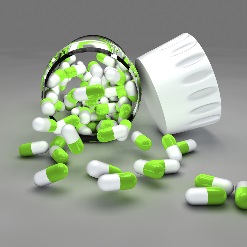 Regulatory Requirements
https://www.cms.gov/Regulations-and-Guidance/Guidance/Manuals/downloads/som107ap_pp_guidelines_ltcf.pdf
[Speaker Notes: For example, if four medications were crushed and added altogether to applesauce or combined to be administered all at once via feeding tube, then four errors have occurred before the medications have been administered]
Demonstration
This is where you will perform demonstration of Medication Administration and Management per facility policy
[Speaker Notes: Here is where each nurse will sign up or demonstrate medication administration and management competency]
Resident Monitoring
All caregivers will need to monitor resident for:
Change in conditions
Adverse Consequences
Effectiveness of Medications
Documentation of notification of the change in condition to and resident representative as well as actions taken
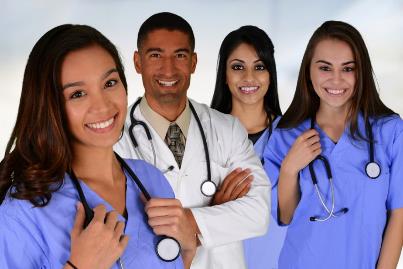 [Speaker Notes: Medication Management is not just for nurses—it is crucial that all caregivers are monitoring for changes in resident condition.]
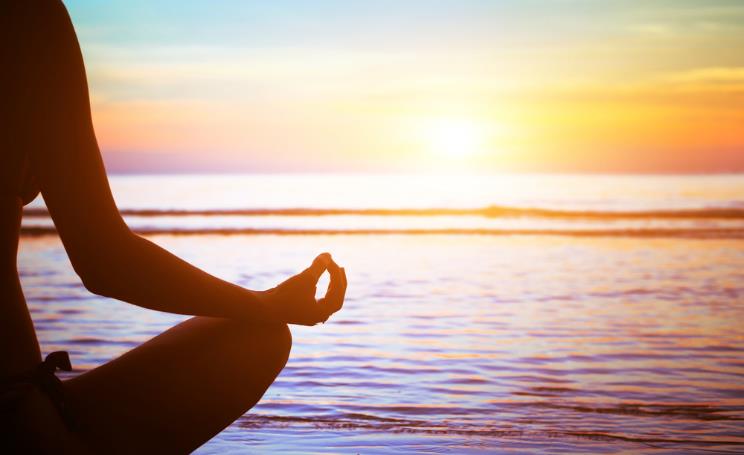 Supervise CNA’s with Non-Medication Interventions
On the resident care plan, there may be approaches for resident conditions that interventions other than medications should be implemented for the resident care:
Repositioning
Heat or Ice
Massage
Music
Redirect
Exercise
Etc.
[Speaker Notes: The CNA will need to follow the resident care plan!  It is much better for the resident many times to first try interventions that do not have side effects such as medications to get the desired results—this can be for pain management, behavior management and more!]
When Leading CNA’s:
Key items ALL CNA’s must remember:
If they find any sharps (i.e. lancets, syringes, needles, etc.) that are NOT in the sharp’s container they MUST immediately let the nurse know in order for them to be properly disposed of in the sharp’s container
If a resident is found NOT to have taken their medication (i.e. find pills in the bed, garbage, floor, etc.) they should bring the medication to the nurse right away.
If a resident was started on a new medication the CNA should watch for certain symptoms.  Report to the nurse immediately any change of resident condition
If they notice that any medication carts are not locked when unattended by the nurse they need to immediately safeguard the situation and get the nurse
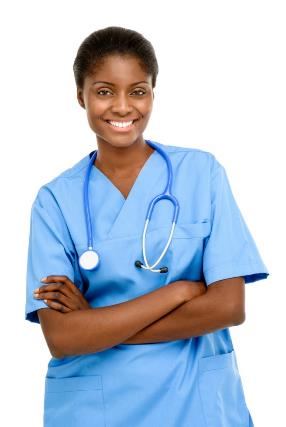 [Speaker Notes: Safety is crucial!  All staff are responsible to ensure the safety of all residents and staff as well.  
If you find sharps—you must let the nurse know immediately.  If the resident is in danger, remove and get the nurse
If you find medications in a resident room, chair, bathroom, floor—immediately take them to the nurse
The nurse may ask you to report any changes with a new medication
If you see a med cart or treatment cart –or any medication not secured, stay with the cart and have a co-worker get the nurse for safety]
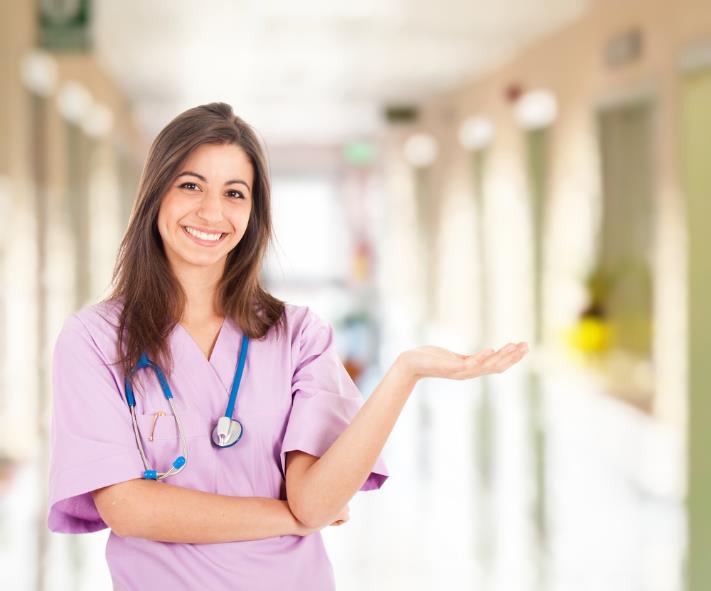 In Summary
[Speaker Notes: Summarize the overall training with the team.  
Roles and Responsibilities]
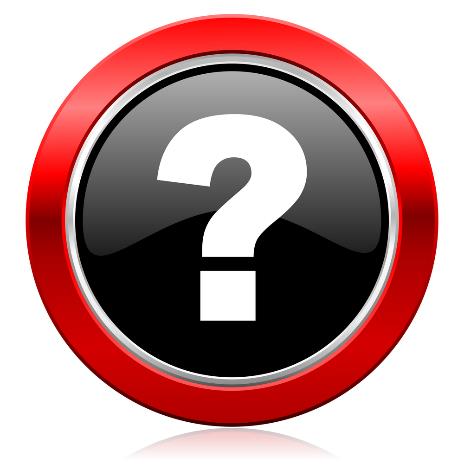 References and Resources
Centers for Medicare & Medicaid Services State Operations Manual, Appendix PP – Guidance to Surveyors for Long Term Care Facilities (Rev. 173, 11-22-17):  https://www.cms.gov/Regulations-and-Guidance/Guidance/Manuals/downloads/som107ap_pp_guidelines_ltcf.pdf

  LTC Survey Pathways (Download) https://www.cms.gov/medicare/provider-enrollment-and-certification/guidanceforlawsandregulations/nursing-homes.html

Centers for Medicare & Medicaid Services Long-Term Care Facility Resident Assessment Instrument 3.0 User’s Manual, Version 1.16.  October 2018:  https://www.cms.gov/Medicare/Quality-Initiatives-Patient-Assessment-Instruments/NursingHomeQualityInits/MDS30RAIManual.html
Important Resources
Institute for Safe Medication Practices http://www.ismp.org
ISMP List of High-Alert Medications in Long-Term Care (LTC) Settings  https://www.ismp.org/Tools/LTC-High-Alert-List.pdf
Oral Dosage Forms That Should Not Be Crushed 2016  http://www.ismp.org/tools/DoNotCrush.pdf
ISMP’s List of Error-Prone Abbreviations, Symbols, and Dose Designations  http://www.ismp.org/tools/errorproneabbreviations.pdf
ISMP Guidelines for Optimizing Safe Subcutaneous Insulin Use in Adults 2017  http://www.ismp.org/tools/guidelines/Insulin-Guideline.pdf
ISMP Safe Practice Guidelines for Adult IV Push Medications  http://www.ismp.org/tools/guidelines/IVSummitPush/IVPushMedGuidelines.pdf
ISMP’s List of Confused Drug Names https://www.ismp.org/Tools/confuseddrugnames.pdf
ISMP Medication Safety Self-Assessment for Antithrombotic Therapy  https://www.ismp.org/selfassessments/Antithrombotic/2017/2017_ISMP_Antithrombotic_Self_Assessment.pdf
Disclaimer
“This presentation provided is copyrighted information of Pathway Health.  Please note the presentation date on the title page in relation to the need to verify any new updates and resources that were listed in this presentation.  This presentation is intended to be informational.  The information does not constitute either legal or professional consultation.  This presentation is not to be sold or reused without written authorization.”